LECTURE-6
Analyzing Consumer Markets
Chapter Questions
How do consumer characteristics influence buying behavior?
What major psychological processes influence consumer responses to the marketing program?
How do consumers make purchasing decisions?
How do marketers analyze consumer decision making?
Consumer Behavior
Consumer Behavior is the study of how individuals, groups, and organizations select, buy, use & dispose of goods, services, ideas, or experiences to satisfy their needs and wants.
Consumer Behavior
Consumer Behavior is the study of how individuals, groups, and organizations select, buy, use & dispose of goods, services, ideas, or experiences to satisfy their needs and wants.
What Influences Consumer Behavior?
Cultural factors
Social factors
Personal factors
What is Culture?
Culture is the fundamental determinant of a person’s wants and behaviors acquired through socialization processes with family and other key institutions.
Subcultures
Nationalities
Religions
Racial groups
Geographic regions
Fast Facts About American Culture
The average American:
Chews 300 sticks of gum a year
Goes to the movies 9 times a year
Takes 4 trips per year 
Attends a sporting event 7 times each year
Social Classes
Upper uppers
Lower uppers
Upper middles
Middle
Working 
Upper lowers
Lower lowers
Characteristics of Social Classes
Within a class, people tend to behave alike.
Social class conveys perceptions of inferior or superior position.
Class may be indicated by a cluster of variables (occupation, income, wealth).
Class designation is mobile over time.
Social Factors
Reference groups
A person’s reference groups are all the groups that have a direct (Face to face) or indirect influence on their attitudes or behavior.
Family
Social roles
Consists of activities a person is expected to perform.
Statuses
Vice president - Manager Marketing - Clerk
Reference Groups
Membership groups
Having direct influence.
Primary groups
Interacts fairly continuously & informally e.g. family, friends, neighbors & coworkers.
Secondary groups
Religious, professional & trade-Union groups
Aspirational groups
Persons hope to join.
Disassociative groups
Whose values or behavior an individual rejects.
Family Distinctions Affecting Buying Decisions
Family of Orientation
Consists of parents & siblings.
Family of Procreation
Ones spouse & children
Personal Factors
Age
Life cycle stage
Occupation
Wealth
Personality
Values
Lifestyle
Self-concept
Brand Personality
Sincerity 
Down to earth, honest, wholesome & cheerful.
Excitement 
Daring, spirited, Imaginative & up to date.
Competence 
Reliable, Intelligent & successful.
Sophistication
Upper Class & Charming.
Ruggedness
Outdoorsy & tough.
Lifestyle Influences
Multi-tasking
Time-starved
Money-constrained
LOHAS (Lifestyles of Health and Sustainability) Market Segments
Sustainable Economy
Healthy Lifestyles
Ecological Lifestyles
Alternative Health Care
Personal Development
Key Psychological Processes
Motivation
Perception
Learning
Memory
Motivation
Freud’s
Theory

Behavior
is guided by 
subconscious
motivations
Maslow’s
Hierarchy
of Needs

Behavior
is driven by 
lowest, 
unmet need
Herzberg’s
Two-Factor
Theory

Behavior is
guided by 
motivating 
and hygiene
factors
Maslow’s Hierarchy of Needs
Physiological needs
Safety needs
Social needs
Esteem needs
Self-actualization needs
Maslow’s Hierarchy of Needs
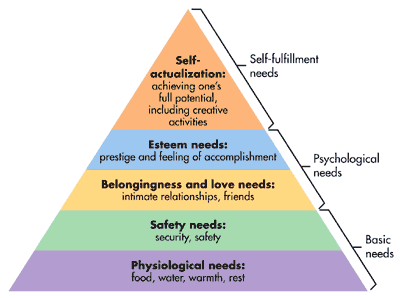 Perception
Perception is the process by which we select, organize and interpret information inputs to create a meaningful picture of the world.
Perception
Selective attention
We screen most stimuli out.
Selective retention
Interpret information in a way that fits our preconceptions.
Selective distortion
We do retain information that supports our attitudes & beliefs.
Subliminal perception
Consumers are not consciously aware of them.
Figure 6.4  Consumer Buying Process
Problem recognition
Information search
Evaluation of alternatives
Purchase decision
Post purchase behavior
Sources of Information
Personal
Family, Friends, Neighbors & Acquaintances
Commercial
Advertising, Websites, Sales persons, Dealers, Packaging & Displays
Public
Mass Media, Consumer Rating Organizations
Experiential	
Handling, Examining & using the Product
Non-Compensatory Models of Choice
Conjunctive Heuristic
Consumer sets a minimum acceptable cutoff level for each attribute & chooses the first alternative that meets the minimum standard for all attributes.
Lexicographic Heuristic
The consumer chooses the best brand on the basis of its perceived most important attribute.
Elimination-by-aspects Heuristic
The consumer compares brand on an attribute selected probabilistically – where the probability of choosing an attribute is positively related to its importance.
Perceived Risk
Functional Risk
The product does not perform up to expectations.
Physical Risk
The product poses a threat to the physical well being or health of the user.
Financial Risk
The product is not worth the price paid.
Perceived Risk…..
Social Risk
The product results in embarrassment from others.
Psychological Risk
The product affects the mental well being of the user.
Time Risk
The failure of the product result in an opportunity cost of finding another satisfactory product.
Other Theories of Consumer Decision Making
Level Of Consumer
Involvement
Elaboration Likelihood Model
Low-involvement marketing strategies
Variety-seeking buying behavior
Decision Heuristics
Availability
Representativeness
Anchoring and adjustment
Mental Accounting
Consumers tend to…
Segregate gains
Integrate losses
Integrate smaller losses with larger gains
Segregate small gains from large losses
Bibliography
Marketing Management – A South Asian Perspective      
     by Philip Kotler, Kevin Lane Keller, Abraham Koshy & 
      Mithileshwar Jha, 13th Edition, Published by Pearson 
      Education, Inc. 

  Strategic Marketing Management – Meeting The   
     Global Marketing Challenges by Carol H. Anderson &  
     Julian W. Vincze Published by Houghton Mifflin Company.

 Principles of Advertising & IMC by Tom Duncan 2nd     
    Edition, Published by McGraw-Hill Irwin.

 Principles of Marketing by Philip Kotler & Gary Armstrong 
    Thirteenth Edition, Published by Prentice Hall
"If you don’t have time to do it right, when will you have time to do it over?" John WoodenThe End…